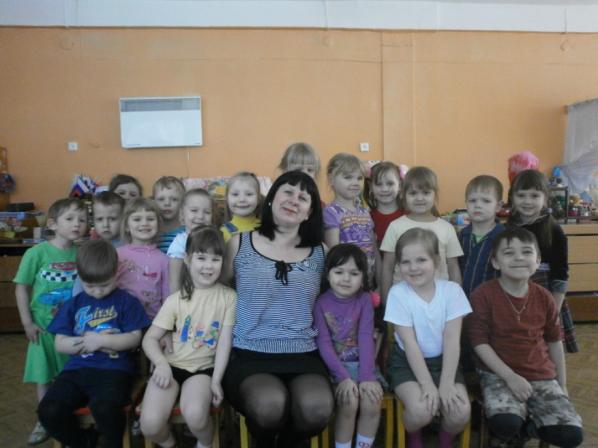 Презентация
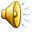 Тема: «Социально – эмоциональное развитие детей средней группы №10».
Воспитатель: Самарская Галина Васильевна II кв. категория
Д/с №3 «Ручеёк» 2013 г.
Тема: «Социально-эмоциональное развитие детей средней группы».
Цель: 
Повышение своего профессионального уровня, развитие навыков совместной деятельности в коллективе через социально-эмоциональное развитие детей средней группы. 
Задачи: 
1.Определить наиболее рациональные приёмы организации дошкольников. 
2.Наметить и провести цикл методических мероприятий, способствующих социально-эмоциональному развитию детей. 
3.Проследить роль дидактических игр на развитие умения преодолевать застенчивость, нерешительность, неуверенность в себе, умение внутренне раскрепощаться.
Эмоции, обычно, через какое-то время проходят. Но то, что они сделали — остаётся.Швебель В.
Этапы работы
1.Изучение метод. литературы.
2.Работа с детьми.
3.Работа с коллективом.
4.Работа с родителями.
Используемая литература:
Программа «Радуга» Т.Н.Доронова, В.В.Гербова;
«Моральное воспитание в детском саду» С.Г.Якобсон;
«Ознакомление дошкольников с окружающим и социальной действительностью» Н.А.Алёшина;
Д/в №10/2004 «Когда мои друзья со мной», «Коробка со страхами»;
Д/в №5/98 «Что такое эмоции»;
«Весёлый этикет» Н.Е.Богуславская, Н.Куприна.
Работа с детьми
Разработка НОД.
Конспекты:
«Пусть всем будет хорошо, будет радостно, светло!»
«Разноцветная сказка»
Изготовление дидактических игр.
Картотека игр и упражнений на формирование умения выражать эмоции.
Игра – мирилка "Волшебная мирилка".
Игра "Больница".
Игра "Магазин".
Игра "Парикмахерская".
"Изготовление настольного театра".
Работа с педагогическим коллективом.
Консультация для воспитателей:
«Формирование ребёнка, как личность в процессе ознакомления с народными играми».
Тренинг для педагогов.
Консультация для педагогов.
Тренинг для педагогов.
Работа с родителями.
Консультация для родителей:
«О вежливости, этикете, хороших манерах».
«Наказание и поощрение».

Театрализация сказки «Петушок и бобовое зёрнышко».
Консультация для родителей.
Театрализация сказки "Петушок и бобовое зёрнышко".
Эмоции и чувства играют важную роль в жизни ребёнка. Они помогают воспринимать действительность и реагировать на неё. Эмоциональный мир ребёнка гораздо богаче и колоритнее, чем у взрослого человека. Ребёнок может радоваться и сердиться, переживать и грустить.
Положительные эмоции направляют ребёнка в его творческих поисках и смелых начинаниях, а отрицательные тормозят процесс развития.
Спасибо за внимание!